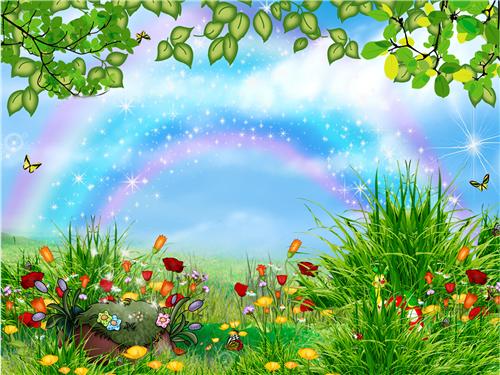 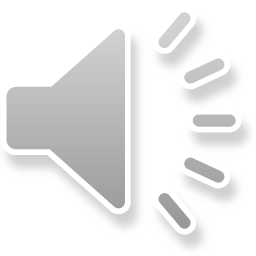 ПРЕДМЕТНО-РАЗВИВАЮЩАЯ СРЕДА 
ВО ВТОРОЙ МЛАДШЕЙ ГРУППЕ  «Солнышко» 


Воспитатель 
Первухина Наталья Викторовна
р
Основной формой
работы с дошкольниками 
и ведущим видом деятельности 
для них является игра. 
Именно поэтому воспитатель
испытывает повышенный интерес
 к обновлению предметно-развивающей 
среды ДОУ.
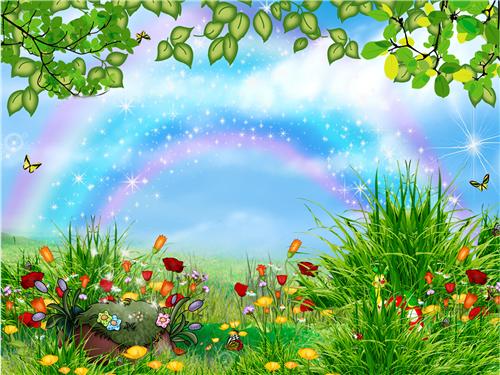 Центр игр со строительным материалом
Дети развивают  представления об основных свойствах объемных геометрических фигур , в основном крупных, в приобретении умений воссоздать знакомые предметы горизонтальной плоскости , развивать навыки сотворчества со взрослыми самостоятельного творчества, развивать мелкую моторику пальцев, рук, в приобретении умения строить мебель, горки, дома.
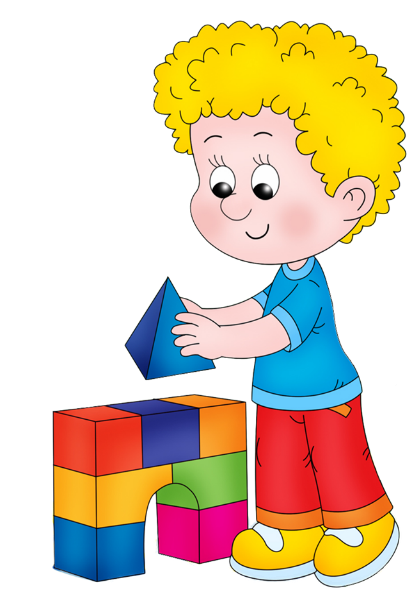 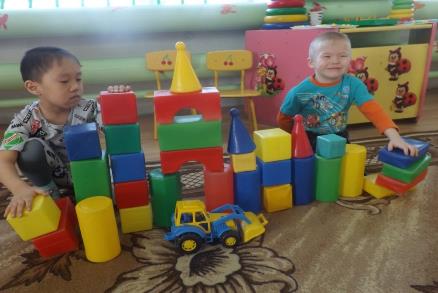 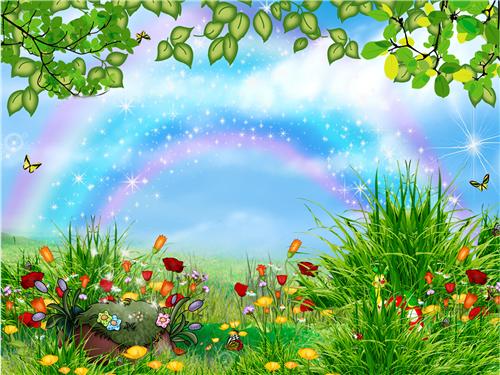 Экологический центр
В нашем экологическом центре находятся растения, мы проводим наблюдения и учим детей правильно ухаживать за растениями. Созданная развивающая среда помогает нам обогатить память детей, активизировать их мыслительные процессы, развивать творческие способности, формировать трудовые навыки.
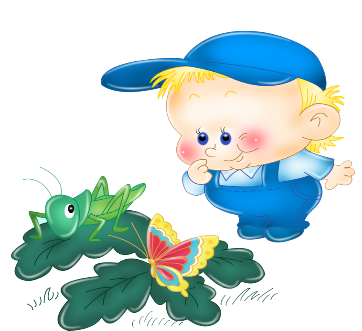 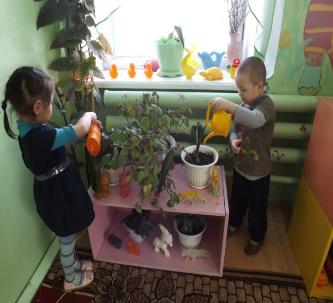 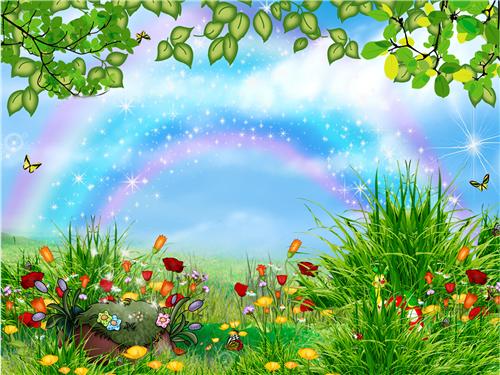 Центр изо деятельности
В уголке изобразительной деятельности мы детей учим лепить, рисовать, пользоваться карандашами, гуашью и всеми принадлежностями во время работы. Формируются у детей художественный вкус, прививается желание творить.
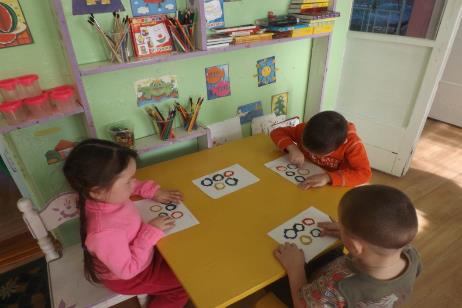 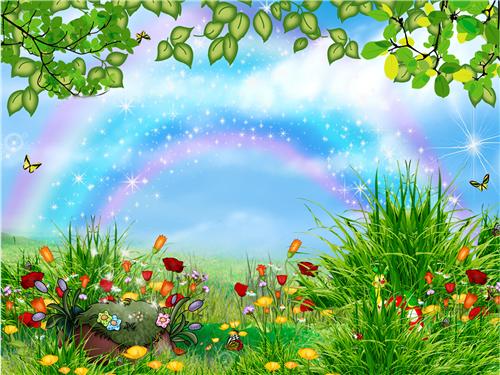 Центр дидактических игр
Дети развивают  мышления и пальчиковою моторику.  Осваивают  операции вкладывания, наложения, соединения частей в целое; Развивают зрительное восприятия и внимания. Формируют  обследовательские навыки;   Формируют умения группировать предметы, последовательно составлять картинки;  формировать умения описывать и называть предметы на картинке
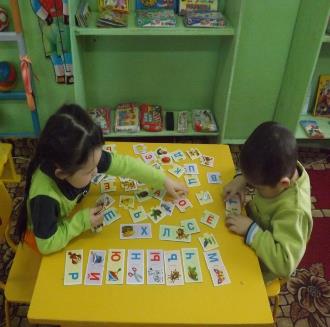 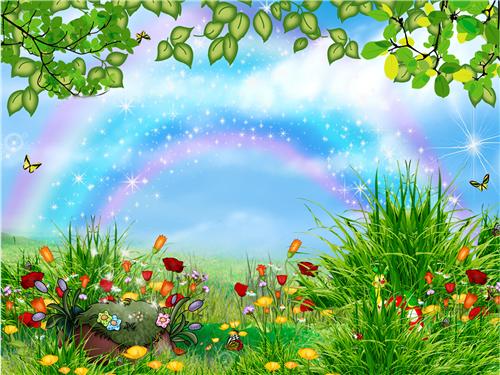 Центр физической культуры
Потребность в движении является важной задачей при организации предметно-развивающей среды, в центре физической культуры   есть 
 мячи, обручи, мячи для метания, кольца, атрибуты для проведения подвижных игр, а также пособия, необходимые для проведения утренней гимнастики.
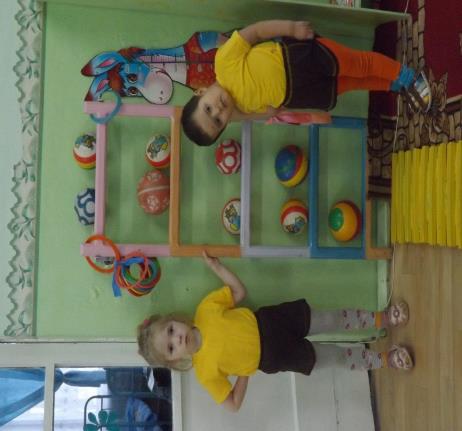 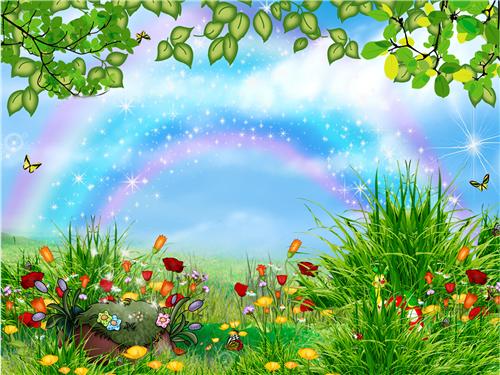 Театрально- музыкальный центр
В музыкальном уголке я разместила  барабан, гитару, бубен, гармошку магнитофон  с записями песенок и музыкальных произведений для прослушивания ,  которые доставляют детям много радостных минут, также имеются музыкально – дидактические игры. Все это способствует развитию музыкальной памяти, формированию умений узнавать знакомые песни, чувствовать характер музыки, эмоционально на неё реагировать.
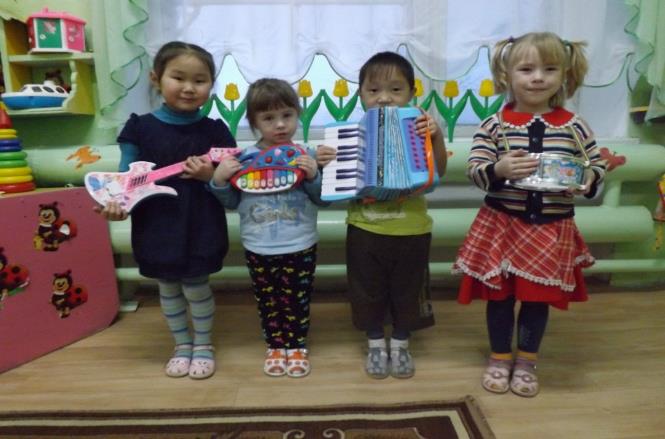 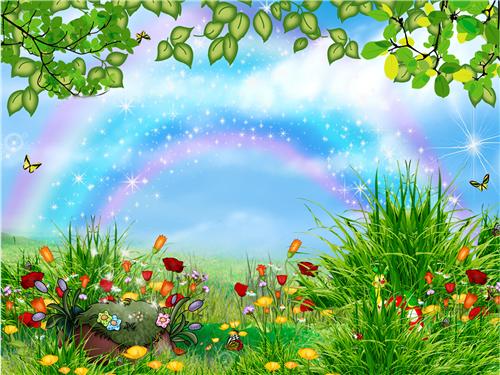 Наша площадка
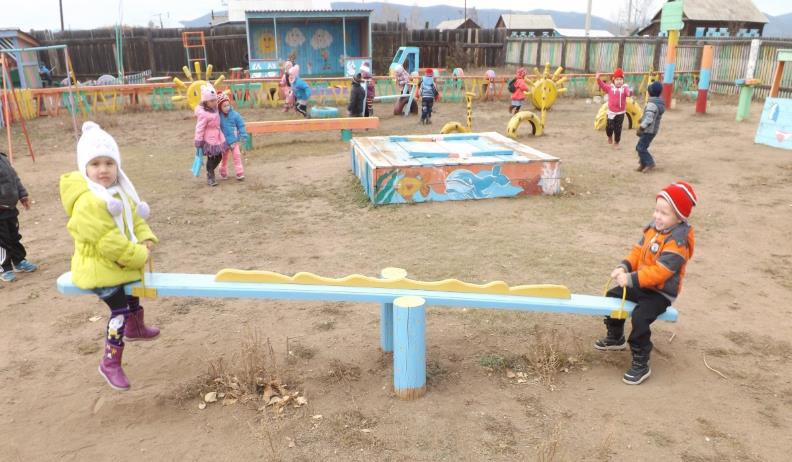 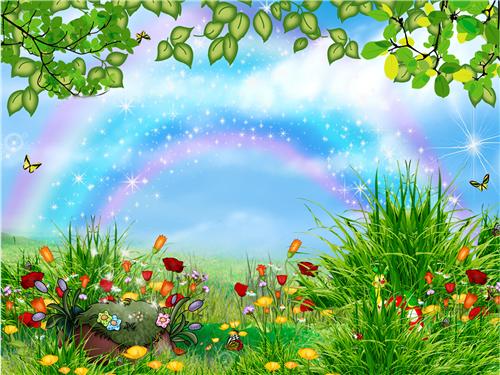 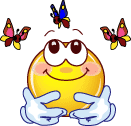 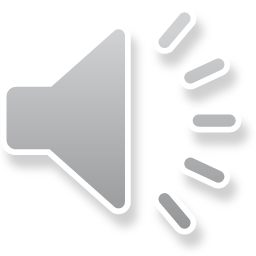 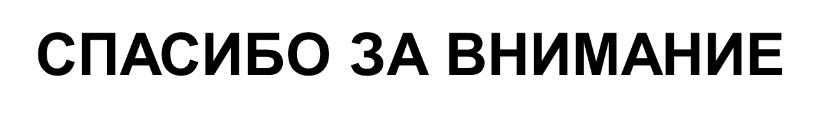 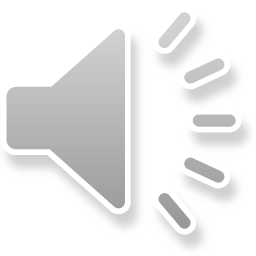